COMMENT LA BIERE EST ELLE DEVENUE UNE BOISSON
bon marche
&
populaire
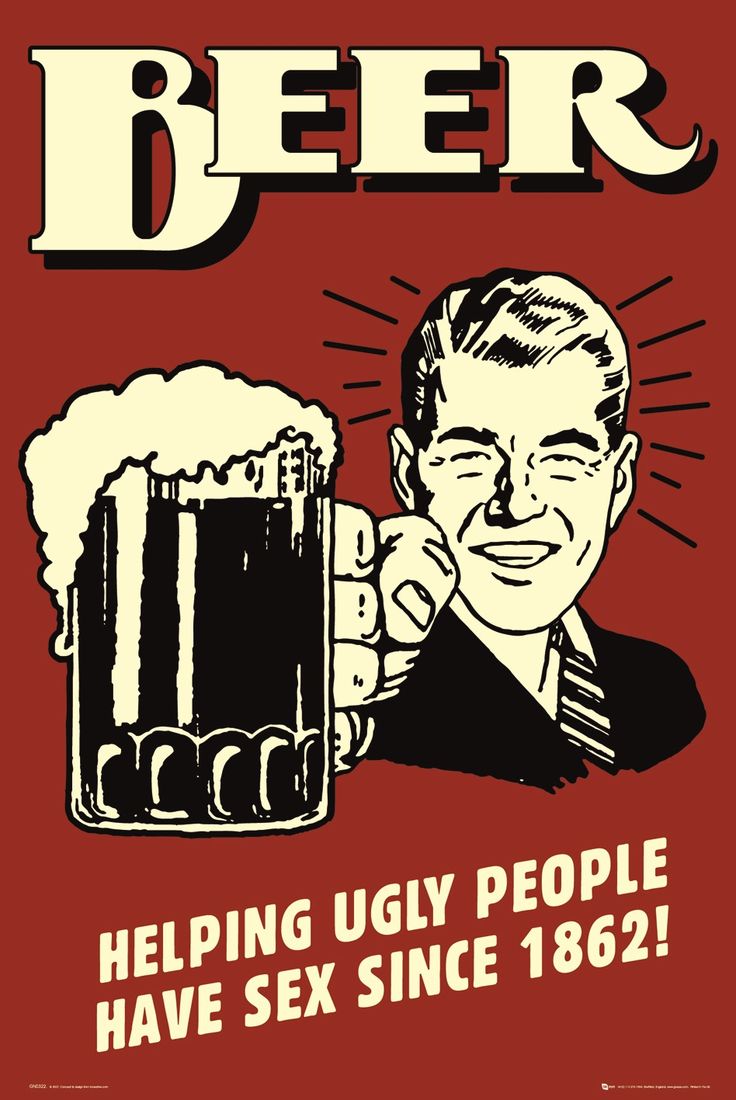 Ce spot publicitaire vous est prESentE par les entreprises Charles Simon & Corentin Chabot.                                  L’abus d’alcool est dangereux pour la modEration.
L’addition
Quelques chiffres ?
Historique de la bière                                       CORENTIN
Principaux acteurs actuel du marché
Ingrédients
Procédés de fabrication
Procèdes d’acheminement                               CHARLES
Evolution du marché d’hier à aujourd’hui
Conclusion